Ucr ucpath transaction pilot
Voluntary termination & retirement
TRAINER INTRODUCTION
Sonya Potter 
Title: Graduate Student Support Lead UCPath Business Support Analyst
Department: Campus Support Center
Years at UC: 2 years
Previous Experience: 16+ years of experience in creating detailed business processes, re-case business flow into system specifications, develop job aids, training, and testing documents for established national industry competitive technology platforms.
HOUSEKEEPING
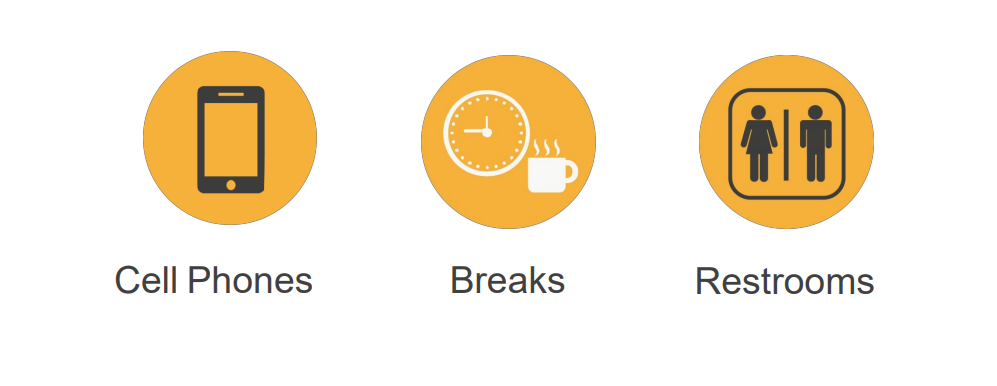 LEARNING OBJECTIVES
I
LEARNING TOPICS
LECTURE & REVIEW
VOLUNTARY TERMINATION DEFINITION
RETIREMENT DEFINITION
VOLUNTARY TERMINATION PROCESS OVERVIEW
RETIREMENT PROCESS OVERVIEW
VOLUNTARY TERMINATION ACTION REASON CODES
RETIREMENT ACTION REASON CODES
ROLE DESCRIPTION
VOLUNTARY TERMINATION TEMPLATE TRANSACTION
RETIREMENT TEMPLATE TRANSACTION
LEARNING TOPICS
HANDS ON TRAINING
SHAREPOINT INSTRUCTIONS
Voluntary Termination Definition
VOLUNTARY TERMINATION DEFINITION
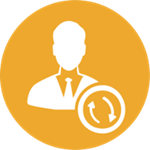 The process of Voluntary Termination starts with the employee’s decision to resign his/her job at University of California Riverside. 

Voluntary terminations are processed for both staff and academic employees. There are benefits and payroll implications of voluntary terminations, these are dealt with in separate processes.

The process ends when final pay has been processed by the Shared Service Center, the confirmation that the employee has been separated, all access to systems and facilities has been updated or terminated, and all outstanding university and employee obligations related to compensation are settled.
Retirement Definition
RETIREMENT DEFINITION
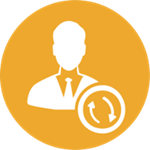 Retirement is defined as when an employee voluntarily resigns from all UC jobs and initiates payments through UCRP.

The process ends with the confirmation that the employee has been separated, all access to systems and facilities has been updated or terminated, and all outstanding university and employee obligations related to compensation are settled.
Voluntary Termination Process Overview
VOLUNTARY TERMINATION - OVERVIEW
Available Templates
There are two templates  available for terminations:  Voluntary and Involuntary.
Initiate a voluntary  termination template when:
An employee decides to  resign their UC  employment.
NOTE: The process of initiating an Involuntary Termination template will be discussed during Phase II of the Pilot.
VOLUNTARY TERMINATION – OVERVIEW
The termination template is used for academic and staff terminations.
Initiators can submit templates only for employees within departments for which they have security access. If needed, you must coordinate with other departments for terminating other UC jobs.
OFFBOARDING MAP
NOTE: This is the High Level Happy Path map
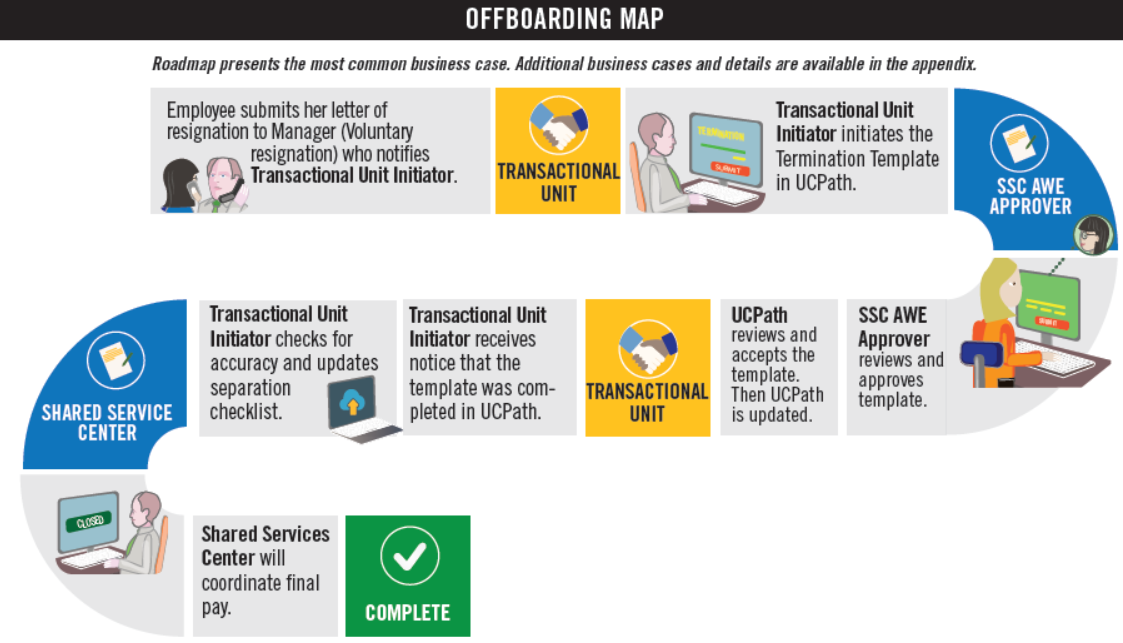 For complete map, consult the Voluntary Termination/Retirement Infographic.
TERMINATION – KEY SYSTEM STEPS
Important:
The SSC will initiate final pay on all Termination transactions.
Important:
When reviewing the Person Org Summary Page, look for other jobs the employee may have.       This will help to coordinate with other Depts./Orgs.
Enter  termination  details and  attach  supporting  documents  as needed
Review  Person  Org  Summary  page
Navigate to  the
Smart HR  Transactions  page
Select the  Termination  template
Save  and  Submit
Initiate  final pay
Retirement Process Overview
RETIREMENT – OVERVIEW
Initiate a retirement  template when an  employee decides to retire.
There is one retirement  template that is used for  both academic and staff  employees.
When UCPC WFA  Production receives a  retirement transaction, they  will retire the employee  from ALL UC jobs.
Available Templates
RETIREMENT – KEY SYSTEM STEPS
Important:
The SSC will initiate final pay on all Termination transactions.
Important:
When reviewing the Person Org Summary Page, look for other jobs the employee may have.       This will help to coordinate with other Depts./Orgs.
Enter  retirement  details and  attach  supporting  documents  as needed
Review  Person  Org  Summary  page
Navigate to  the
Smart HR  Transactions  page
Select the  Retirement  template
Save and  Submit
Initiate  final pay
CHECK YOUR UNDERSTANDING
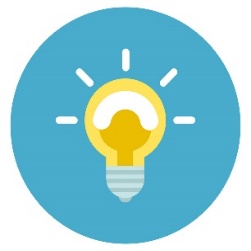 CHECK YOUR UNDERSTANDING
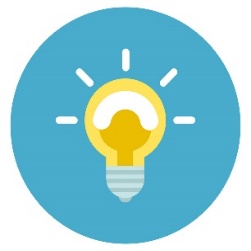 When does the process end for Voluntary Termination and Retirement?  


True or False: An employee is retiring from UCR but has multiple jobs one of which is in your department.  You submit the Voluntary termination/Retirement template and that will terminate him from all jobs. 

Multiple Choice: Who is the AWE Approver for a Voluntary Termination?
SSC
Department
Central Payroll
[Speaker Notes: Answer #1 - The process ends with the confirmation that the employee has been separated, all access to systems and facilities has been updated or terminated, and all outstanding university and employee obligations related to compensation are settled.

Answer #2 You cannot, you must coordinate with other SSC’s or Departments.
Answer #3 – SSC]
Voluntary Termination Action Reason Codes
VOLUNTARY TERMINATION ACTION REASON CODES
There are various Action Reason Codes for Voluntary Termination; some, however, are for very specific circumstances. If you have a question on which Action Reason Code to use, please contact AP or HR central offices for guidance.
The complete Voluntary Termination / Retirement Template Transactions – Action Reason Codes and Descriptions Job Aid can be accessed here.
VOLUNTARY TERMINATION ACTION REASON CODES (continued)
The complete Voluntary Termination / Retirement Template Transactions – Action Reason Codes and Descriptions Job Aid can be accessed here.
VOLUNTARY TERMINATION ACTION REASON CODES (continued)
The complete Voluntary Termination / Retirement Template Transactions – Action Reason Codes and Descriptions Job Aid can be accessed here.
Retirement Action Reason Code
RETIREMENT ACTION REASON CODE
The complete Voluntary Termination / Retirement Template Transactions – Action Reason Codes and Descriptions Job Aid can be accessed here.
Role Description
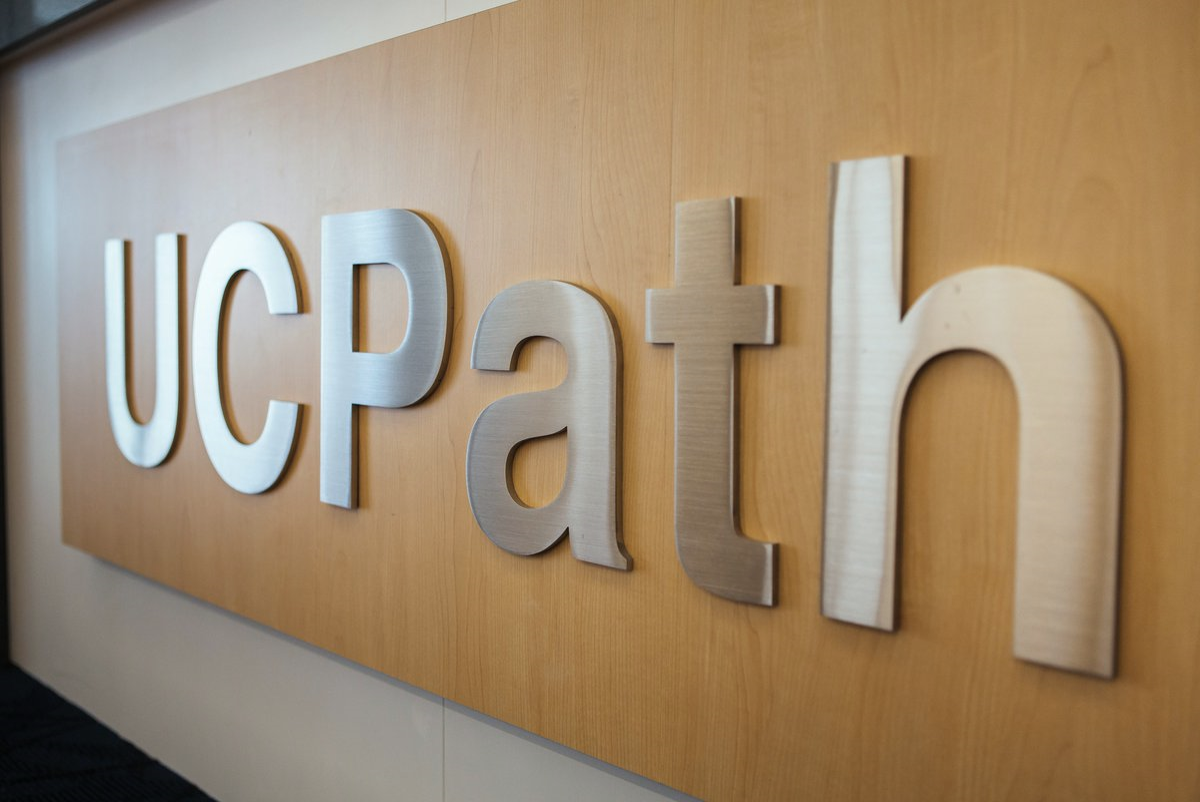 TRANSACTION ROLES
1: Employee
2: Department
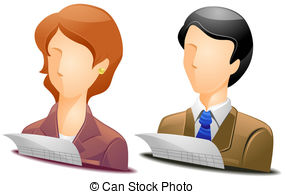 3: Shared Service Center
4: International Students and Scholars Office
5: Central Office
6: Transactional Unit
7: UCPath Center
8: Org Authority
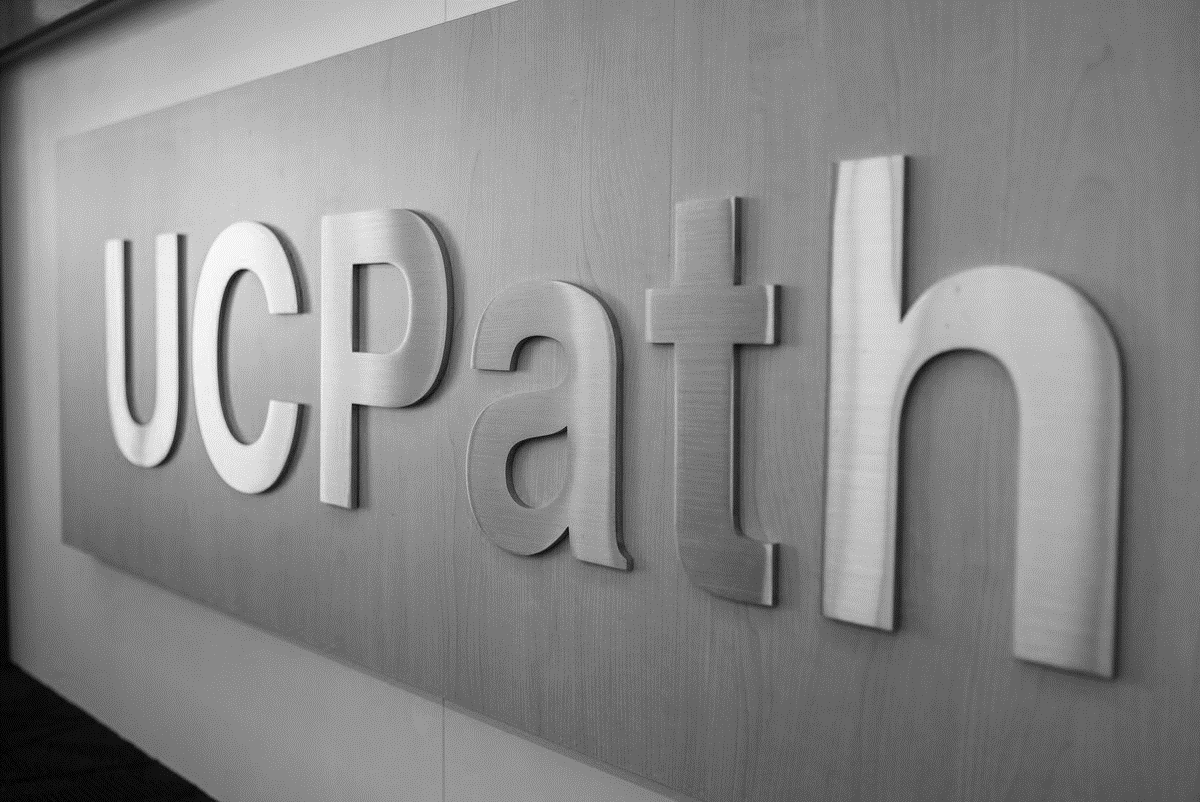 TRANSACTION ROLES
Informs supervisor/department of resignation/retirement

Returns UC assets to department
1: Employee
2: Department
3: Shared Service Center
4: International Students and Scholars Office
5: Central Office
6: Transactional Unit
7: UCPath Center
8: Org Authority
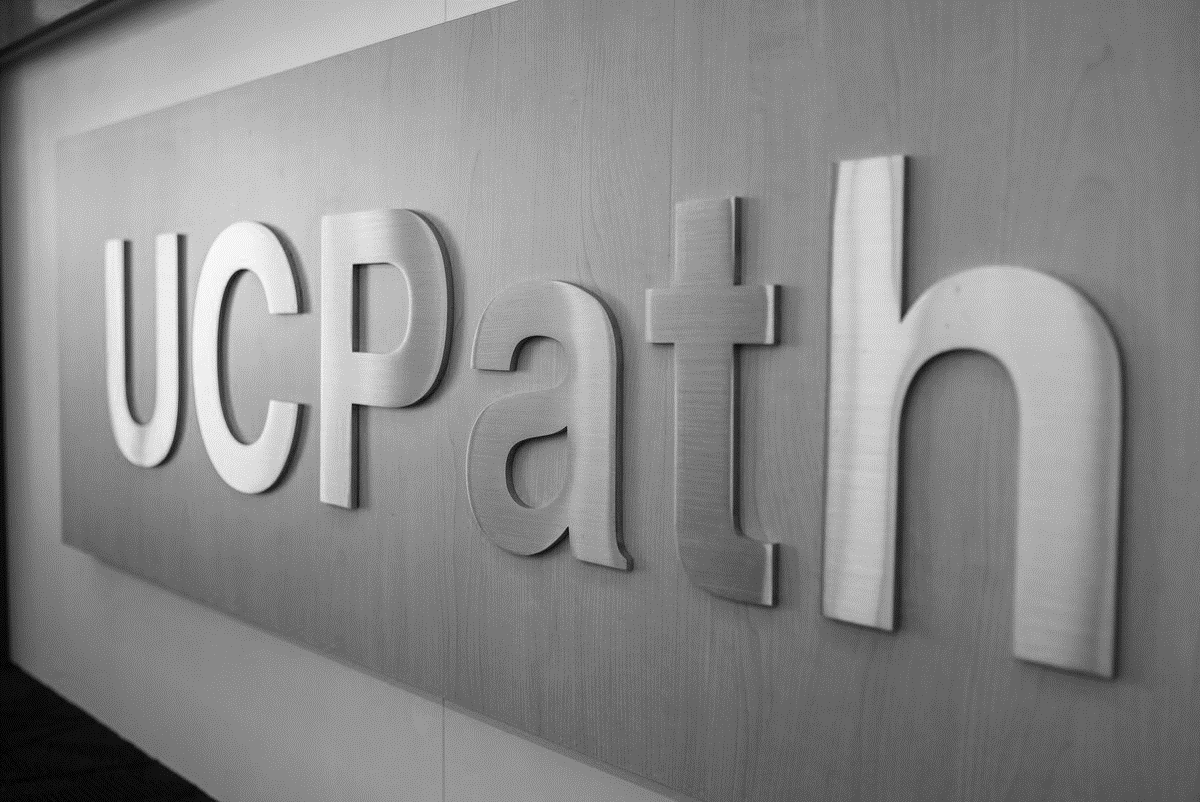 TRANSACTION ROLES
Informs the Transactional Unit of the employee’s resignation/retirement 

Fulfills Offboarding department tasks such as:

Coordination of return of assets
Coordinate exit interview
Remove or revise system access
1: Employee
2: Department
3: Shared Service Center
4: International Students and Scholars Office
5: Central Office
6: Transactional Unit
7: UCPath Center
8: Org Authority
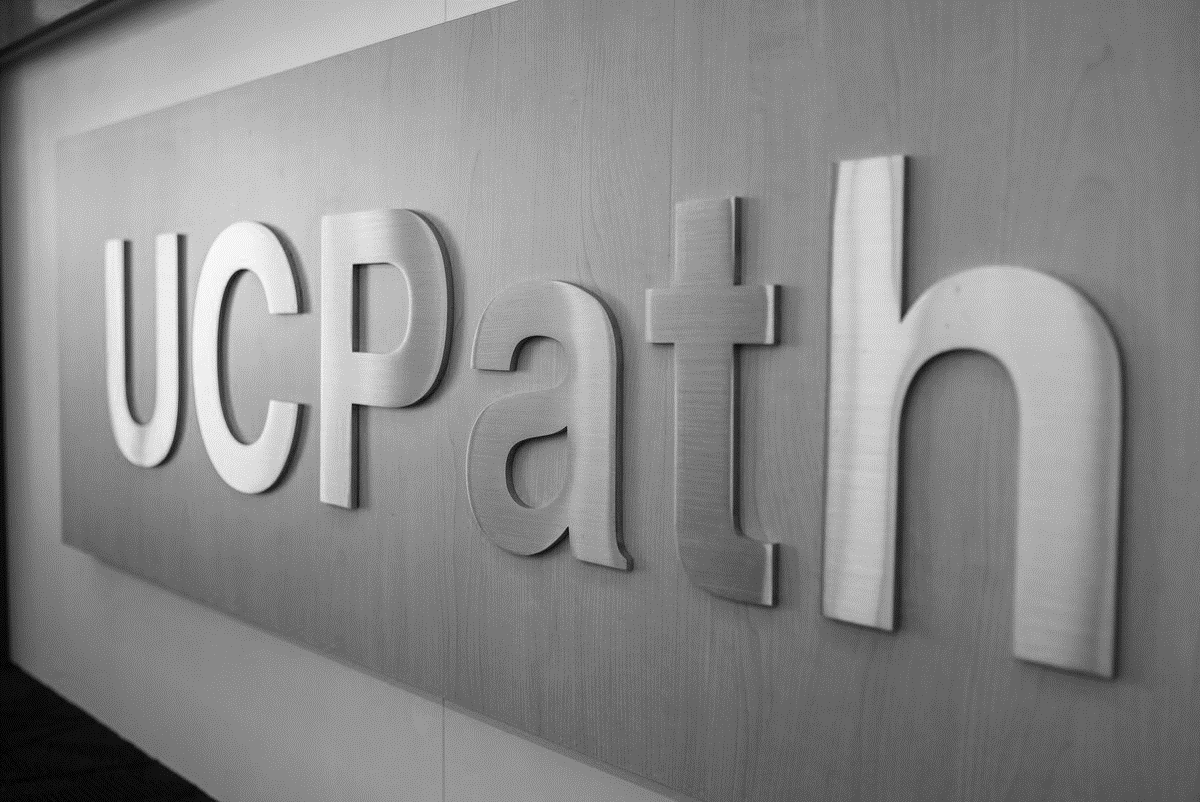 TRANSACTION ROLES
AWE Approver for transactions (Phase 1)

Transacts final pay
 
Maintain performance metric spreadsheet (AWE denials & UCPC cancellations)
1: Employee
2: Department
3: Shared Service Center
4: International Students and Scholars Office
5: Central Office
6: Transactional Unit
7: UCPath Center
8: Org Authority
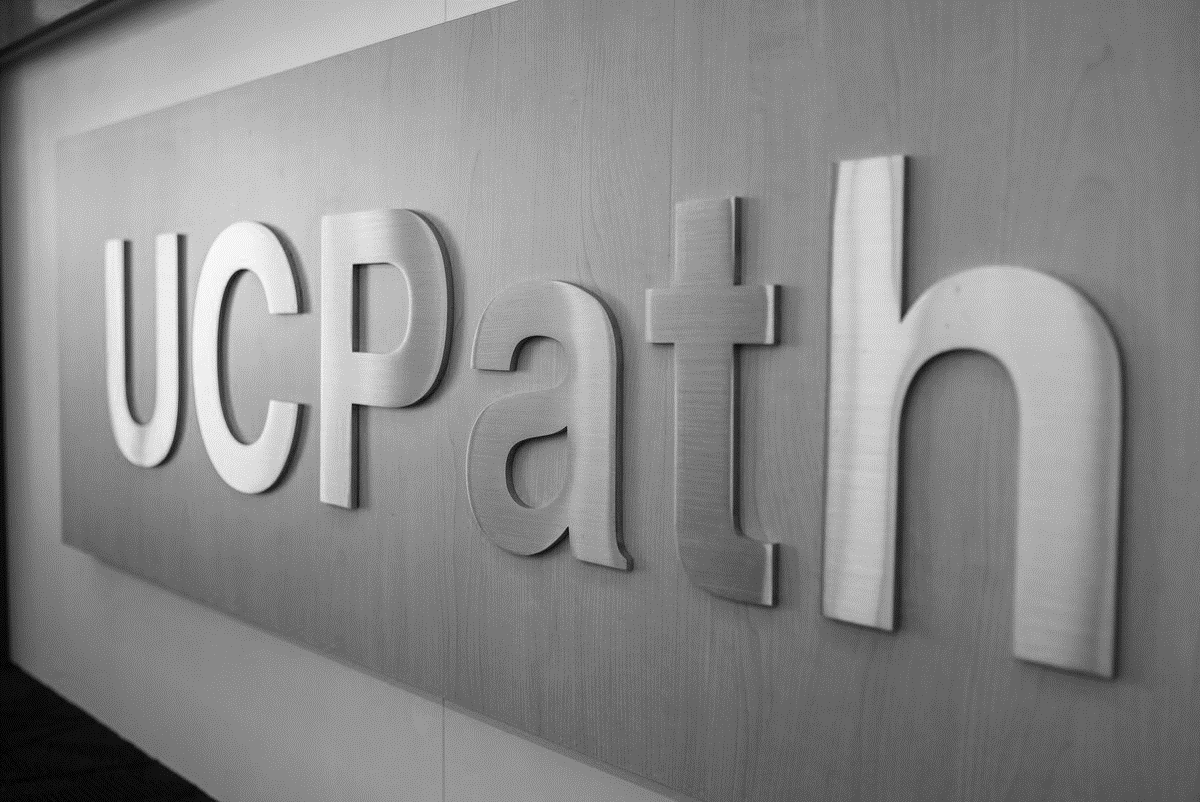 TRANSACTION ROLES
Is notified of the employee’s Offboarding if the employee is a non-resident
1: Employee
2: Department
3: Shared Services
4: International Students and Scholars Office
5: Central Office
6: Transactional Unit
7: UCPath Center
8: Org Authority
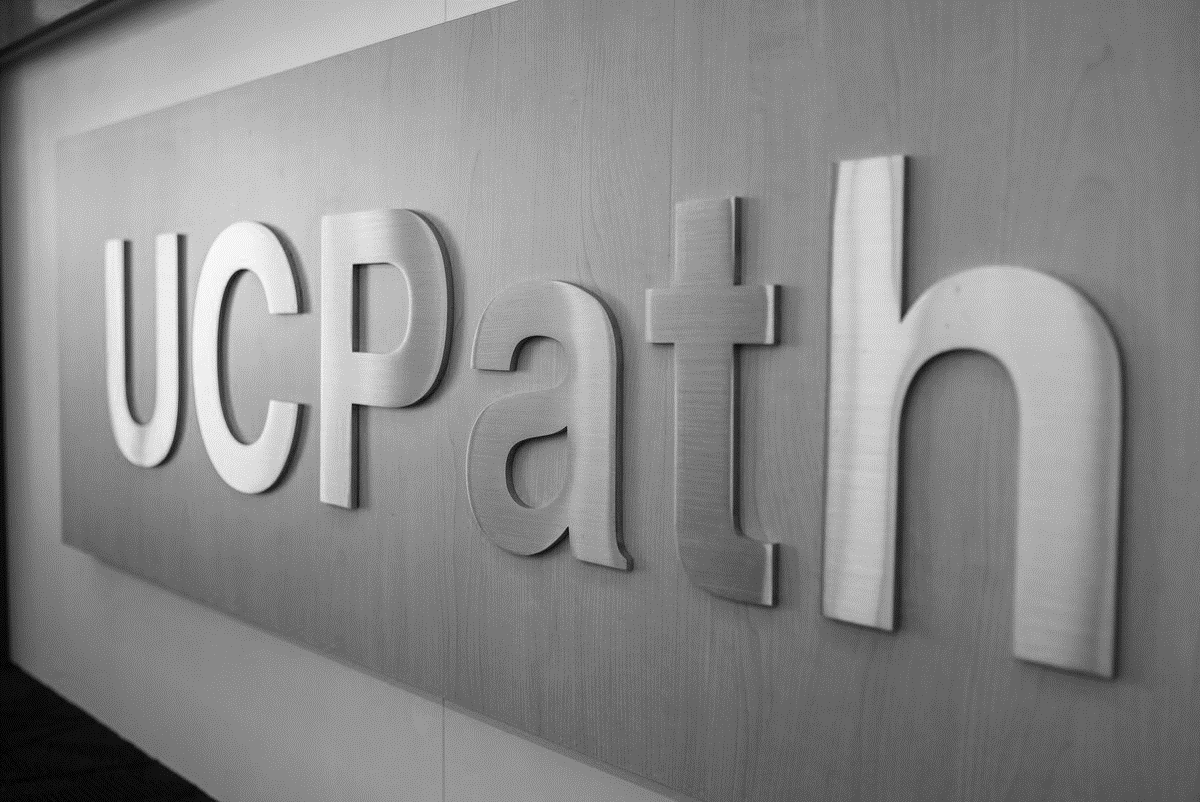 TRANSACTION ROLES
Responsible for HR/AP process designs 

Provide subject matter expertise in technical/complex areas 

Interface with HR/AP business partners and institutional leadership

APO is notified by Org. AP directors of Offboarding and deaths for academic positions
1: Employee
2: Department
3: Shared Service Center
4: International Students and Scholars Office
5: Central Office
6: Transactional Unit
7: UCPath Center
8: Org Authority
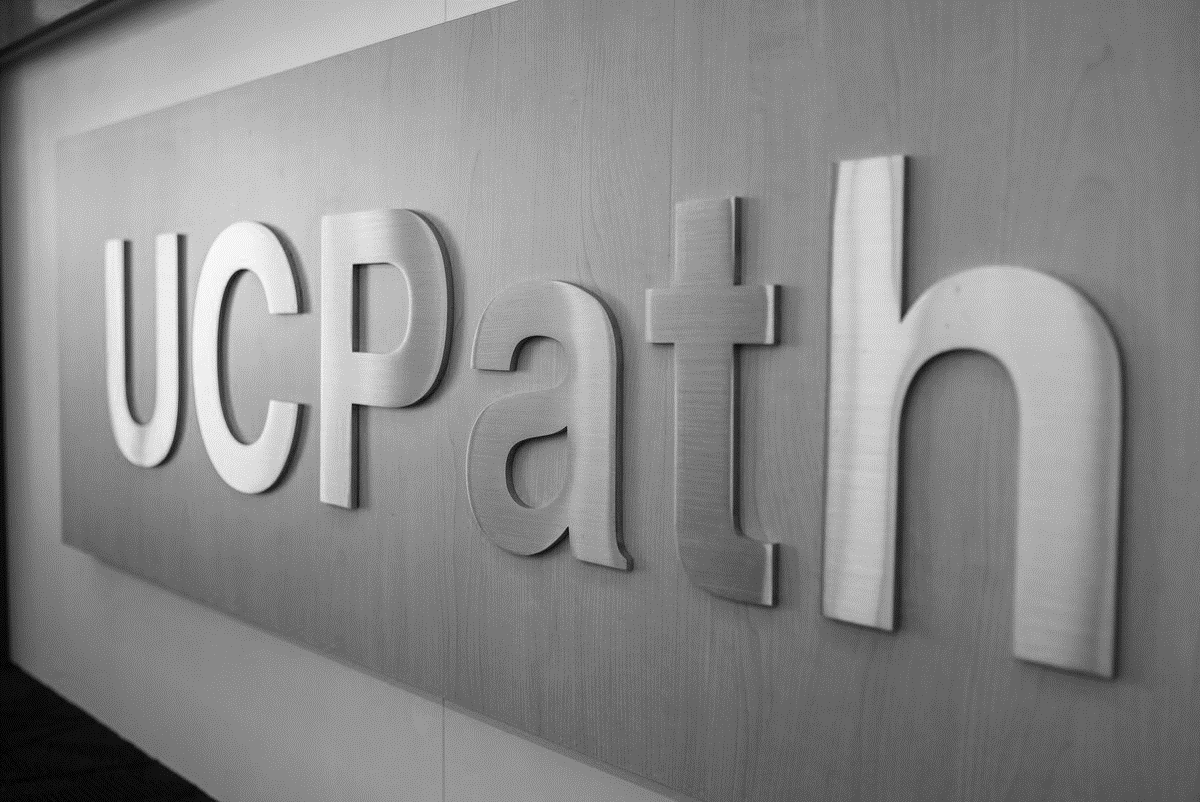 TRANSACTION ROLES
Primary point of contact for managers and unit level leadership

Represent the needs of the individual business unit

Initiates UCPath Template for Voluntary Offboarding & Retirement

Opens UCPath cases on behalf of employees when needed (see On Behalf Case Management Workbook)

Monitors Transaction Status page for transaction status

AWE Approver for transaction (for Phase II)
1: Employee
2: Department
3: Shared Service Center
4: International Students and Scholars Office
5: Central Office
6: Transactional Unit
7: UCPath Center
8: Org Authority
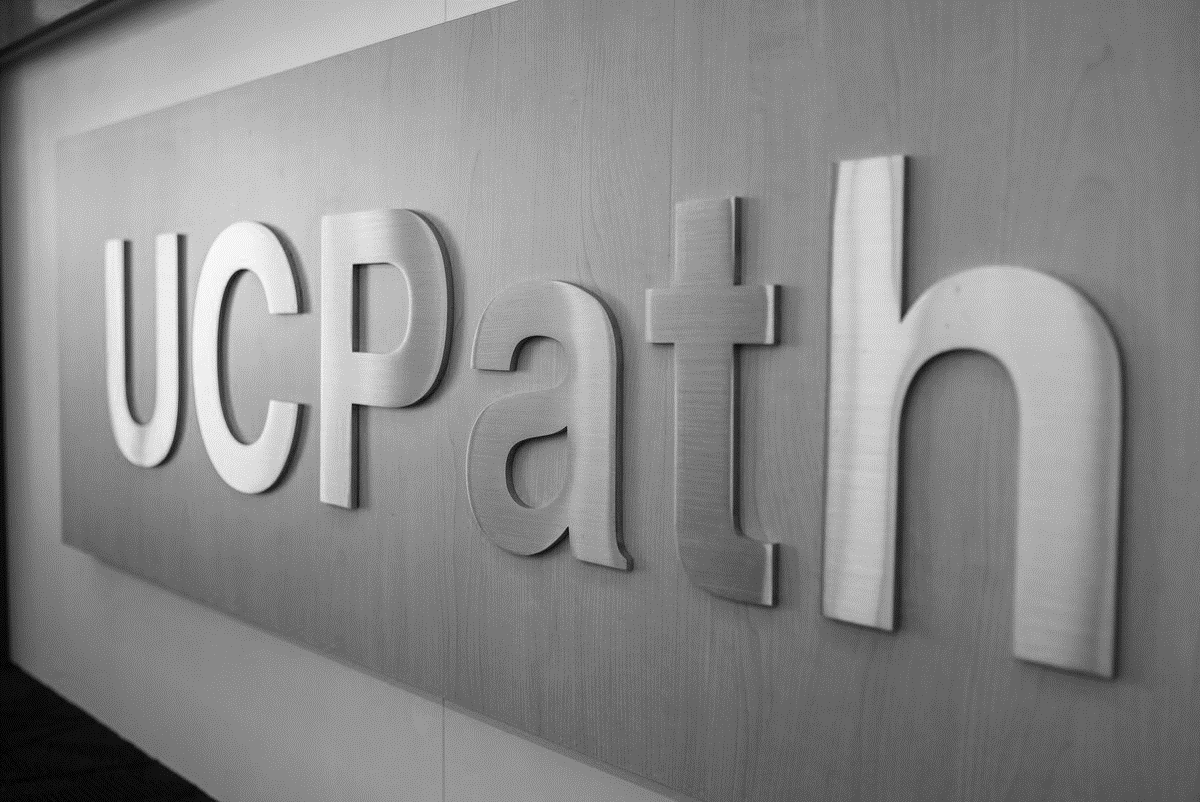 TRANSACTION ROLES
Processes Voluntary Termination/Retirement templates

Notifies initiator when  transaction is canceled  or approved 

Processes final pay per policy/bargaining unit contracts
1: Employee
2: Department
3: Shared Services
4: International Students and Scholars Office
5: Central Office
6: Transactional Unit
7: UCPath Center
8: Org Authority
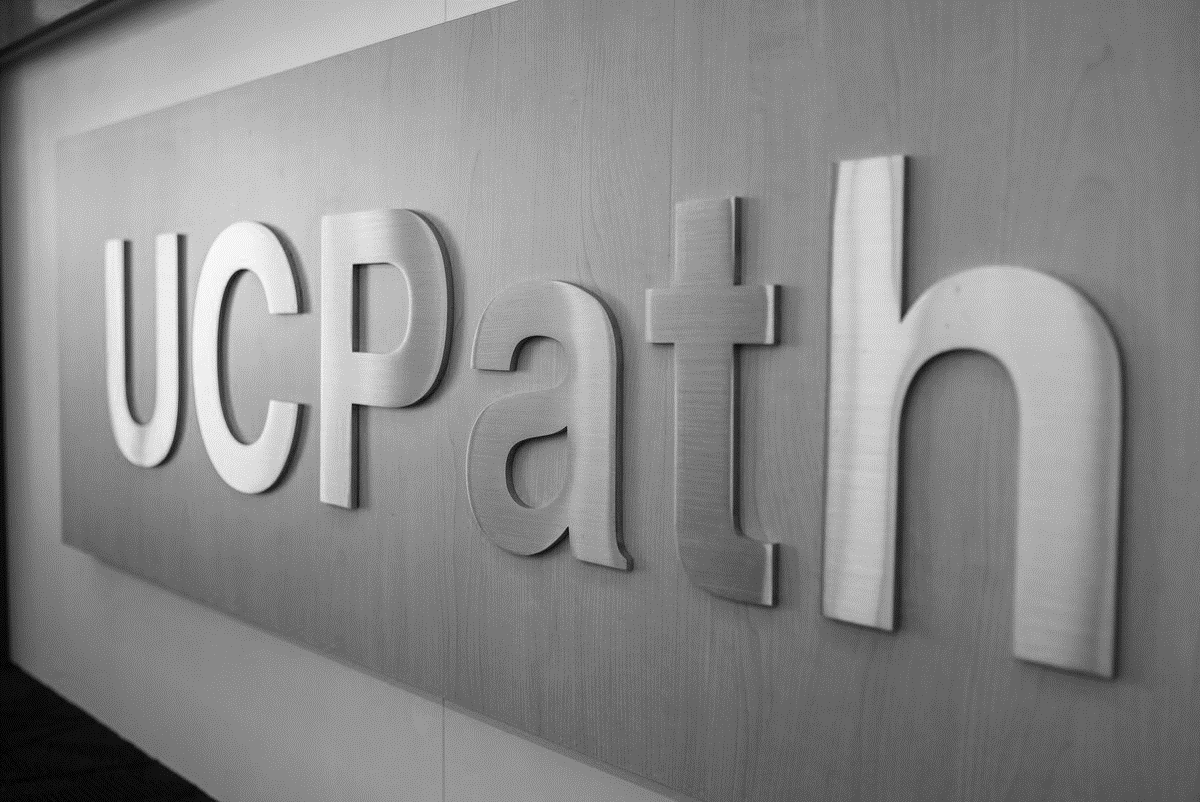 TRANSACTION ROLES
Responsible for ensuring the appropriate policy is followed
1: Employee
2: Department
3: Shared Service
4: International Students and Scholars Office
5: Central Office
6: Transactional Unit
7: UCPath Center
8: Org Authority
Change Impacts
CHANGE IMPACTS
CHECK YOUR UNDERSTANDING
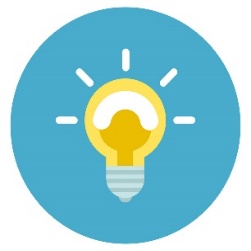 CHECK YOUR UNDERSTANDING
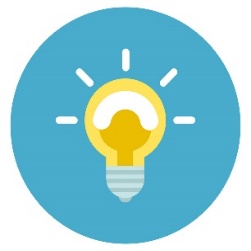 Name the Action/Reason Code for Resign No Reason Given


True or False: One of the responsibilities of the department when Offboarding an employee is to Remove System Access?


Name the responsibilities of the SSC from the Transaction Roles
Transacts Final Pay
Maintain performance metric spreadsheet
Approve AWE
All of the Above
[Speaker Notes: Answer #1 – NRG

Answer #2  - 
True


#3 All Above]
Voluntary Termination Template Transaction
SMART HR TRANSACTIONS PAGE
Navigation: PeopleSoft Menu > Workforce  Administration >Smart HR Template > Smart HR Transactions
Select the appropriate  termination template  (voluntary).
Click Create Transaction  to begin entry of the  template transaction.
Enter the Effective Date of the template transaction.
ENTER TRANSACTIONS DETAILS PAGE
Important:
The Effective Date is populated based on your entry on the previous page.
Ensure that you entered the correct Effective Date.
Enter the details for the termination
Effective Date Definition:
 
Date on which the associated information takes effect. The information is in effect until a new entry is made with a more current effective date. We do not have “stop dates” on effective dated data. The Effective Date usually defaults to the system's current date.

Effective Dating: Effective Dating is used to maintain and view a complete chronological record of historic, current, and future data. 
Current Effective Date – Date that is less than or equal to the current system date.’
Historic Effective Date – Dates that are less than the current information 
Future Effective Date – Effective dates that are greater than the current information 
Retro Effective Date – Date prior to the current pay period begin date
Select the correct Employee ID and  Employment Record Number for the job to terminate. If the employee has multiple assignments, submit a  termination template for all jobs, as  necessary.
Select the appropriate
Reason Code.
Click Continue to enter the remaining details of the template.
ENTER TRANSACTION INFORMATION
The Last Date Worked  automatically populates with a date that is one day prior to the Effective Date.

If the Effective Date is a Monday, the Last Date Worked defaults to the previous workday (Friday).

The Last Date Worked field can be changed, if needed; however, the Last Date Worked must be prior to the Effective Date.

IF the Last Date Worked was not the day prior, you MUST change the date to what the last day was.
Update the Last Date  Worked if needed,  and enter a Comment.
VOLUNTARY TERMINATION TEMPLATE SUPPORTING DOCS
Use the Supporting documents link to attach supporting documents
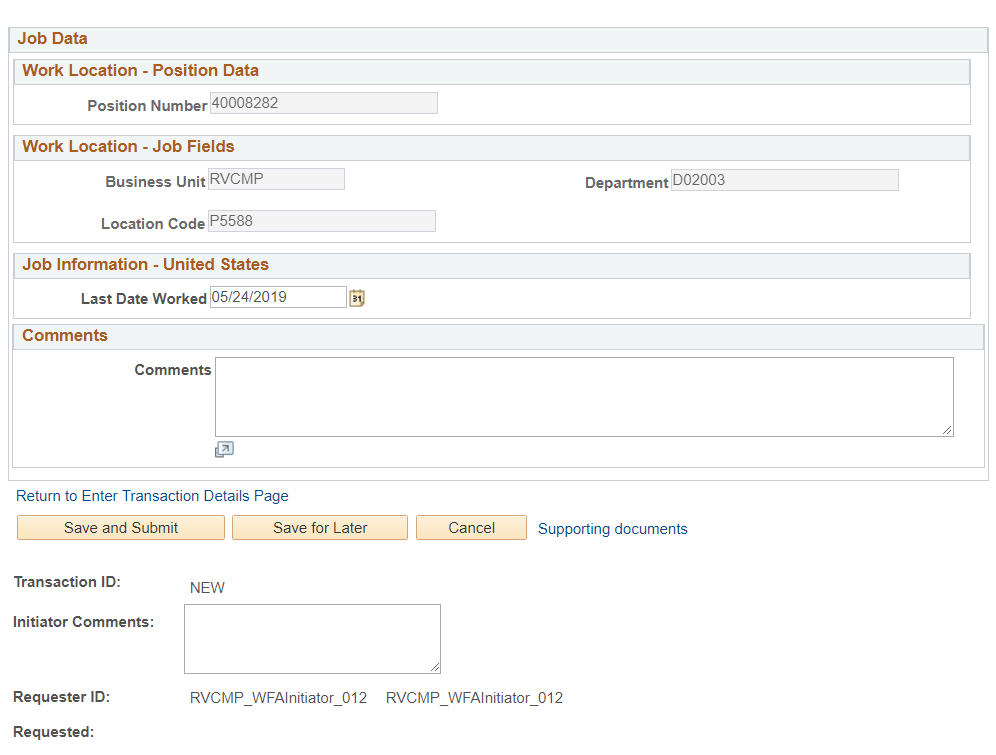 VOLUNTARY TERMINATION TEMPLATE SUPPORTING DOCS
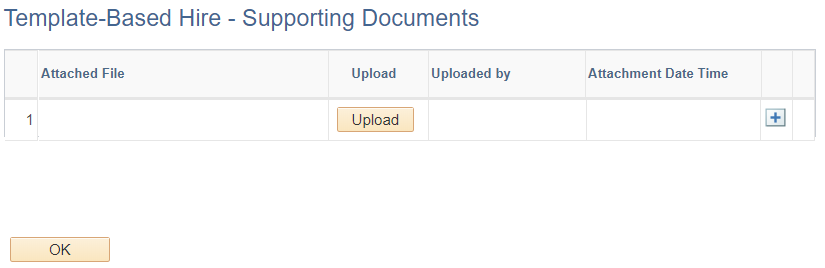 The supporting documents window will appear
Click the Upload button
The File Attachment window will appear 
Click the Choose File button
Your document window will open. Select the document, and click OK
The File Attachment window will appear again with the chosen file
Click the Upload button
The supporting documents window will appear again with the file attachment
Click OK
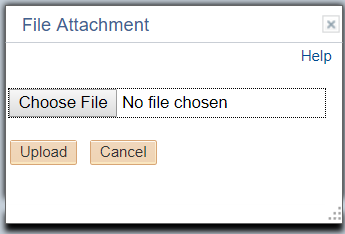 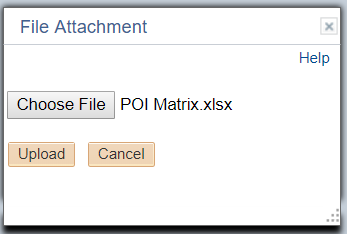 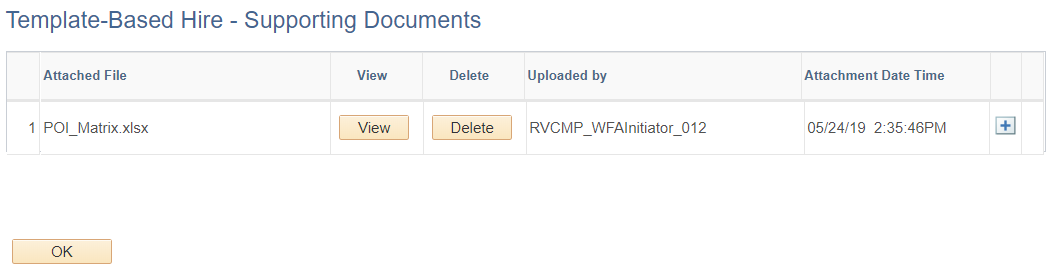 DELETING SUPPORTING DOCUMENTS
Click Delete to remove supporting documents provided by the Transitional Unit Initiator 
Click the Yes button.
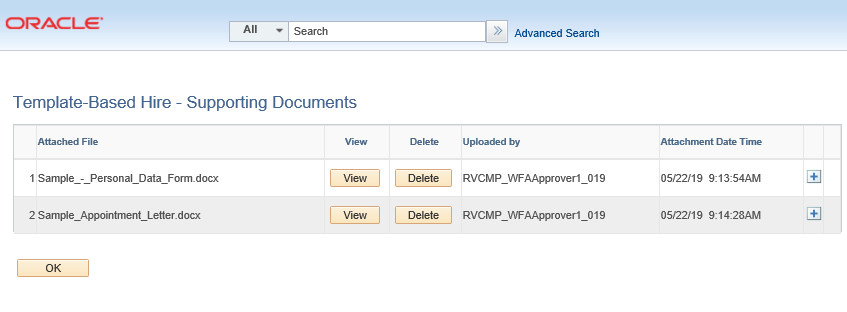 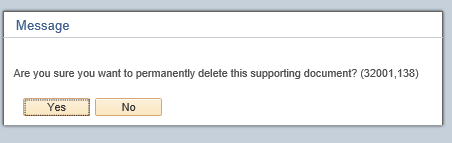 VOLUNTARY TERMINATION TEMPLATE SAVE & SUBMIT
Select Save and Submit. 
NOTE: you can select the Save for Later button if you are not finished with the transaction, and will come back to it later.
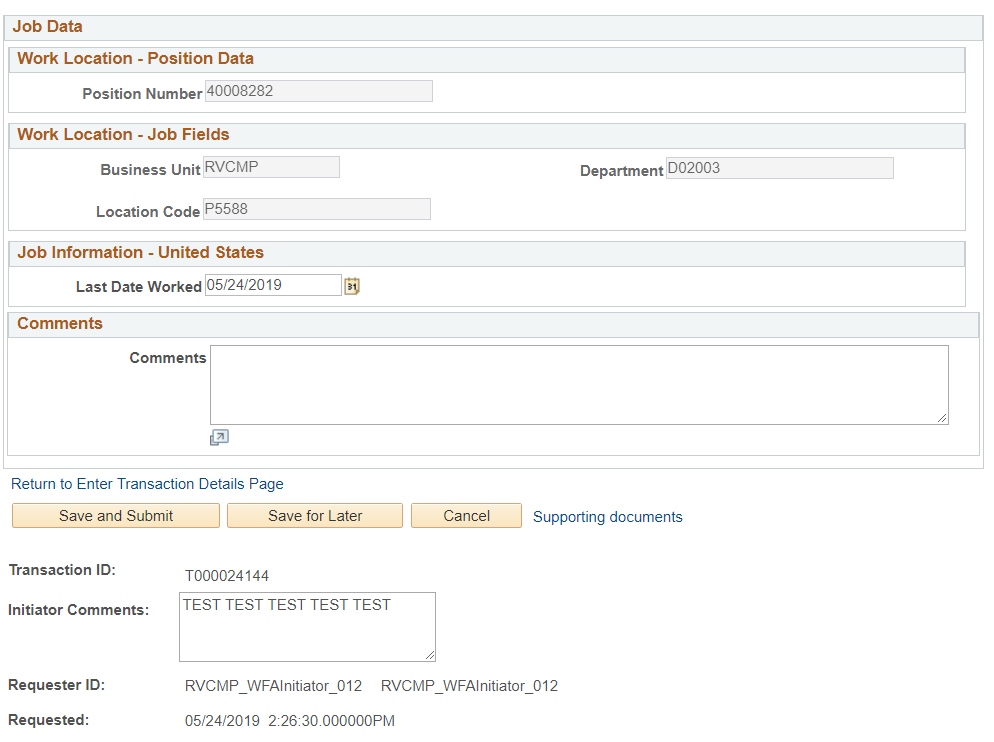 Important:
After you Save and Submit, The Transaction ID will generate
Make Note of the Transaction ID for future reference
VOLUNTARY TERMINATION TRANSACTION STATUS
The template transaction is routed for approval and appears in the Transaction in Progress section until it is processed.
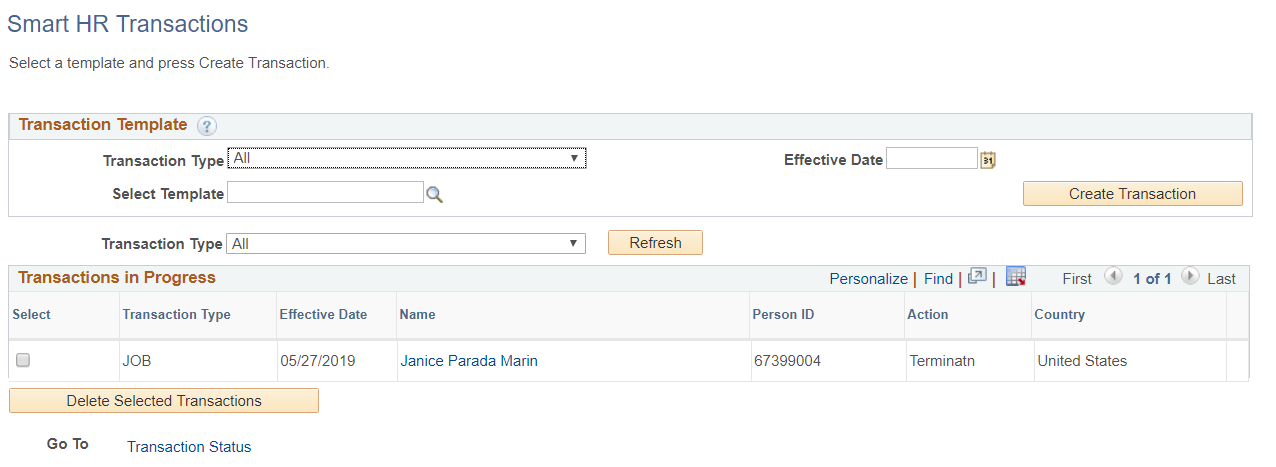 TERMINATION – FINAL PAY
Final pay is required when an employee is separated, and all other jobs are terminated or retired.
The termination and retirement templates provide a link for initiating final pay after entering the template. The Shared Service Center will use this link to initiate Final Pay. 
The Shared Service Center will initiate Final Pay on any termination template.
Retirement Template Transaction
SMART HR TRANSACTIONS PAGE
Navigation: PeopleSoft Menu > Workforce  Administration > Smart HR Template > Smart HR Transactions
Click Create Transaction to begin entry of the template transaction.
Enter the Effective Date of the template transaction.
Select the retirement template.
ENTER TRANSACTIONS DETAILS PAGE
Important:
The Effective Date is populated based on your entry on the previous page.
Ensure that you entered the correct Effective Date.
Enter the details for the retirement.
Effective Date Definition:
 
Date on which the associated information takes effect. The information is in effect until a new entry is made with a more current effective date. We do not have “stop dates” on effective dated data. The Effective Date usually defaults to the system's current date.

Effective Dating: Effective Dating is uses to maintain and view a complete chronological record of historic, current and future data. 
Current Effective Date – Date that is less than or equal to the current system date.’
Historic Effective Date – Dates that are less than the current information 
Future Effective Date – Effective dates that are greater than the current information 
Retro Effective Date – Date prior to the current pay period begin date
Select the correct Employee ID and Employment Record Number for the job to retire. If an employee retires from UC, only one retirement template needs  to be initiated; UCPC WFA Production will retire all other jobs for the employee, as needed.
Click Continue to enter the remaining  details of the template.
There is only one  Reason Code for the  retirement template.
NOTE: 
UCPC is taking ownership to confirm if employee should be retired from all jobs.
Departments/Orgs. need to review Person Org Summary page to coordinate with other departments if needed, to terminate/retire an employee from all jobs.
ENTER TRANSACTION INFORMATION
The Last Date Worked  automatically populates with a date that is one day prior to the Effective Date.

If the Effective Date is a Monday, the Last Date Worked defaults to the previous workday (Friday).

The Last Date Worked field can be changed, if needed; however, the Last Date Worked must be prior to the Effective Date.

IF the Last Date Worked was not the day prior, you MUST change the date to what the last day was.
Update the Last Date  Worked if needed,  and  enter a Comment
RETIREMENT – FINAL PAY
Final pay is required when an employee is separated, and all other jobs are terminated or retired.
The termination and retirement templates provide a link for  initiating final pay after entering the template. The Shared Service Center will use this link to initiate Final Pay. 
The Shared Service Center will initiate Final Pay on any termination template.
CHECK YOUR UNDERSTANDING
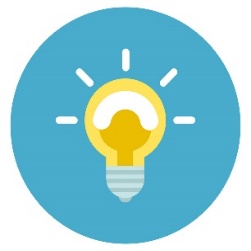 CHECK YOUR UNDERSTANDING
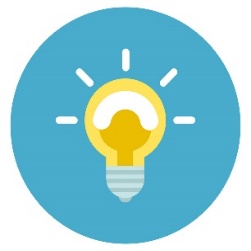 Where in UCPath do you start the transaction for Voluntary Termination? 


True or False Effective Date is the last date employee worked? 

3. Choose the correct definition of Historic Effective Date

	1.  Dates that are less than or equal to the current system date
	2.  Date prior to the current pay period begin date
	3.  Dates that are less than the current information
[Speaker Notes: #1 – Smart HR Transactions 

#2 – False it is Date on which the associated information takes effect. 

#3 – Types of Effective Dating 
Current Effective Date – Date that is less than or equal to the current system date.’
Historic Effective Date – Dates that are less than the current information 
Future Effective Date – Effective dates that are greater than the current information 
Retro Effective Date – Date prior to the current pay period begin date 

#4 – Write down the Transaction ID Number]
Approve Transaction
AWE APPROVER ROLE
TRANSACTION DETAILS PENDING
Navigation: PeopleSoft Menu > Workforce  Administration > Smart HR Template > Smart HR Transactions > Transaction Details
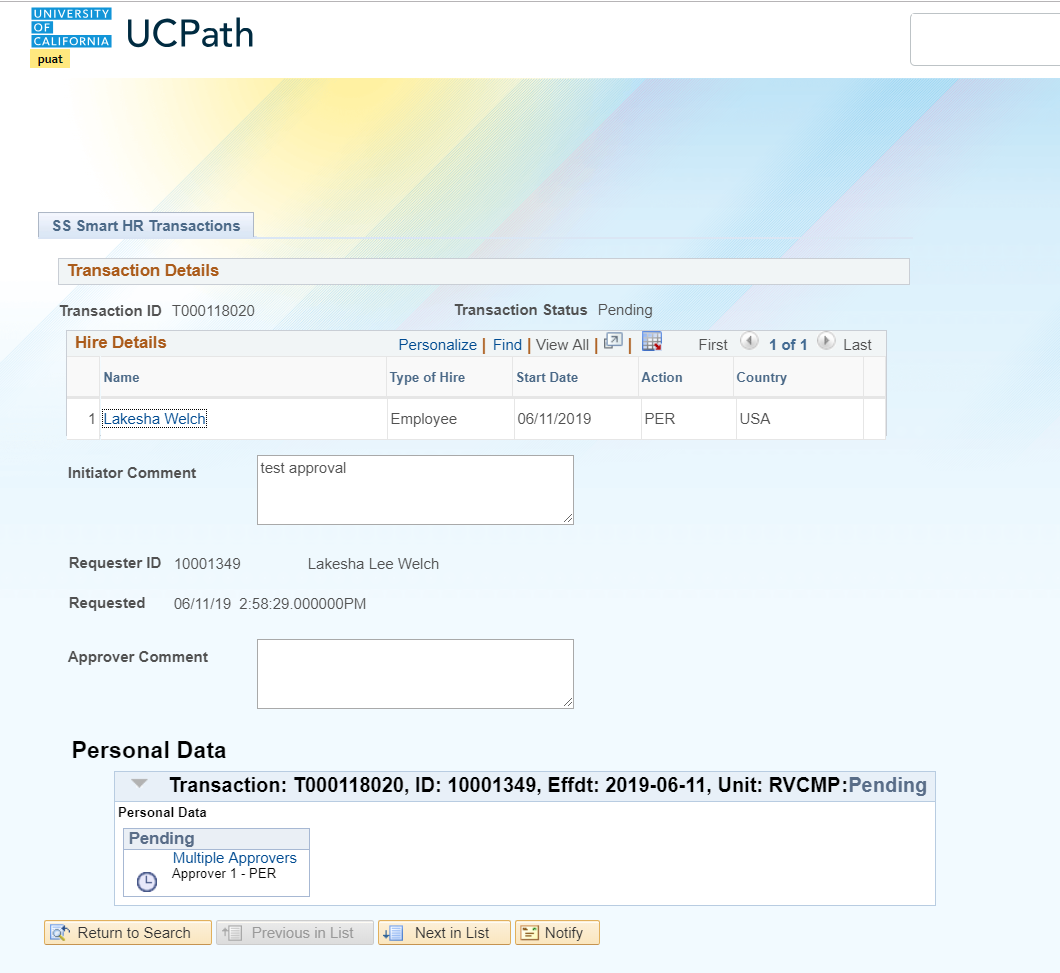 The transaction will remain in a Pending Status until the AWE Approver approves or denies the transaction.  

If Approved, the next step in the process will be UCPath review. UCPath has the option of Approving or Cancelling the transaction.
TRANSACTION DETAILS APPROVED
Navigation: PeopleSoft Menu > Workforce  Administration > Smart HR Template > Smart HR Transactions > Transaction Details
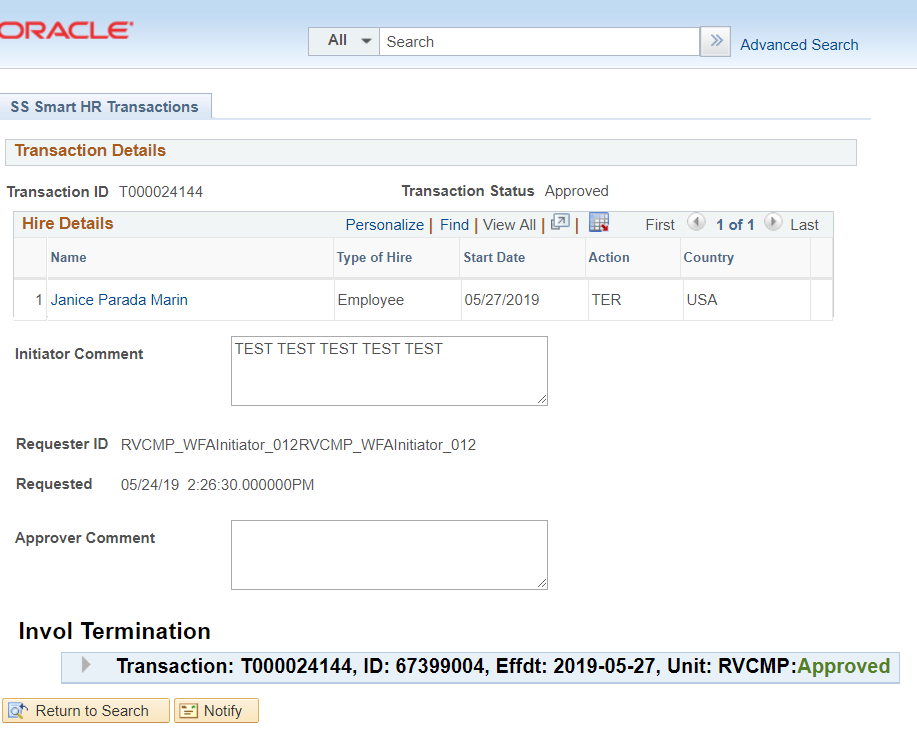 Important:
Transactors will need to monitor the Transaction Details view for the status of their transactions.
Transaction Approved by AWE
TRANSACTION DENIED/CANCELLED
Navigation: PeopleSoft Menu > Workforce  Administration > Smart HR Template > Smart HR Transactions > Transaction Details
In the event that the template is denied by the AWE approver in the SSC, the template is returned (with comments) to the Transactional Unit Initiator to correct and resubmit. 

The Transactional Unit Initiator will be able to clone the transaction from the Transaction Status page. 

If the Transaction is Cancelled by UCPath, the Transactor will receive an email with an explanation on why it was cancelled. 

The Transactor must contact the SSC to inform them of the cancellation.
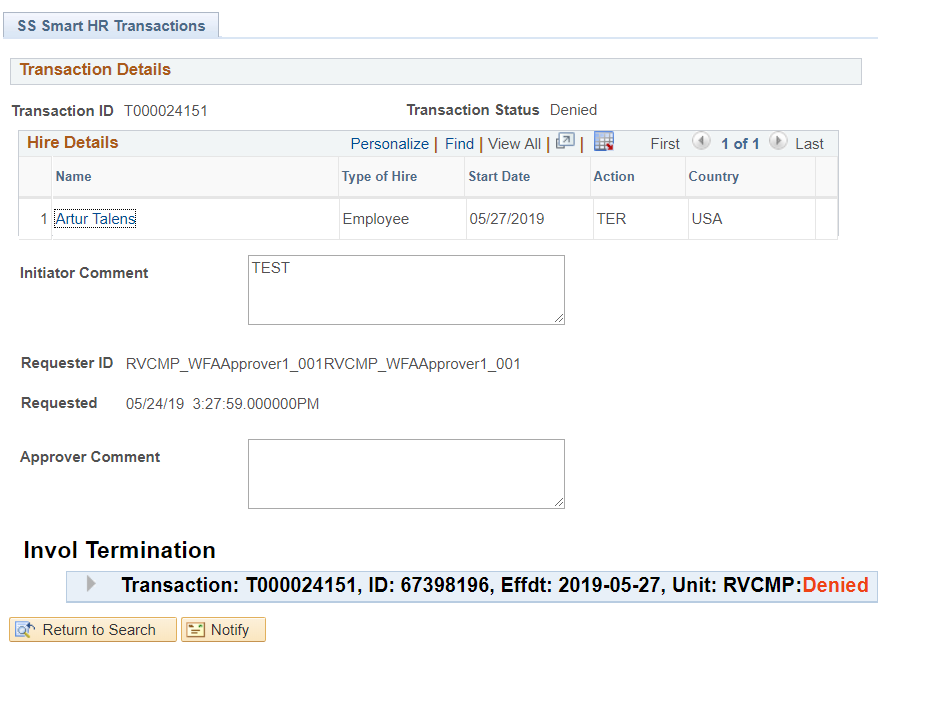 Transaction Denied by AWE
VIEW CANCELLATION COMMENTS FROM UCPC
Navigation: PeopleSoft Menu > Workforce Administration > Smart HR Template > Smart HR Transactions > Transaction Status
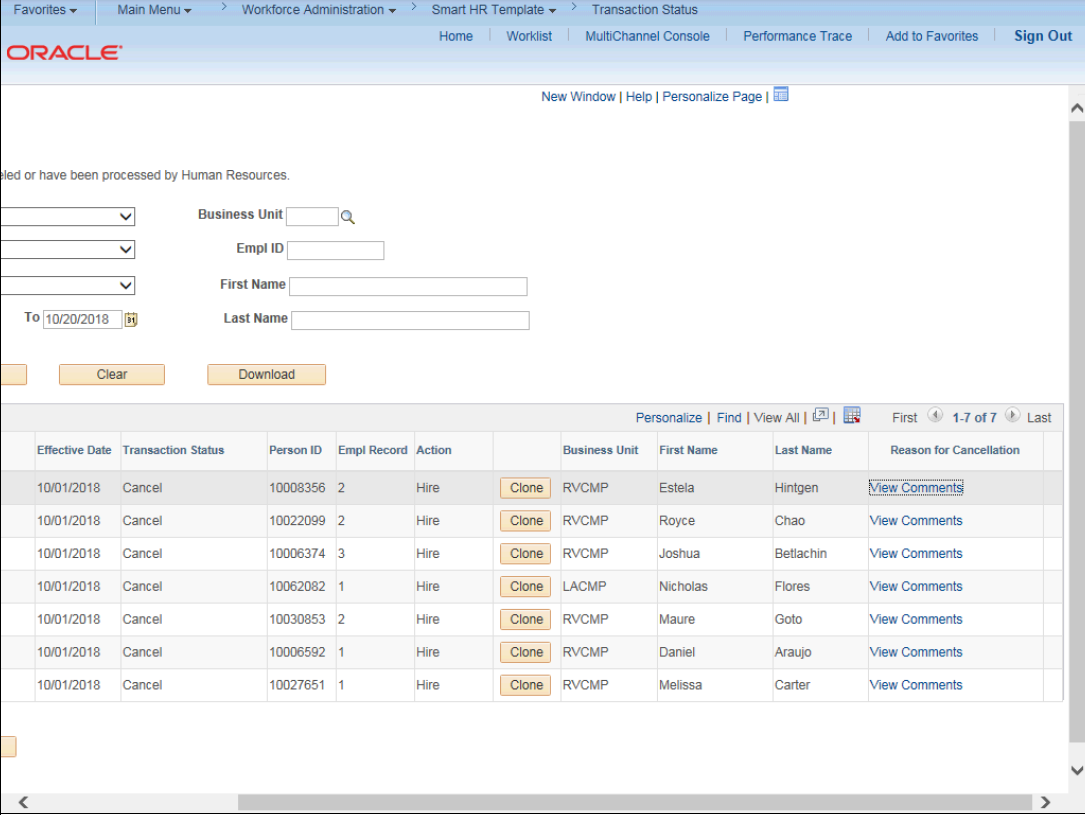 When a transaction is cancelled by UCPC WFA Production, comments are entered to explain why the transaction was cancelled. Template Initiators can View Comments under Reason for Cancellation and, if needed, Clone the transaction to resubmit it with necessary corrections.
Note: To view comments about a transaction that was denied by a Location AWE Approver you must navigate to the SS Smart HR Transactions page and review the Approver Comments field.
CHECK YOUR UNDERSTANDING
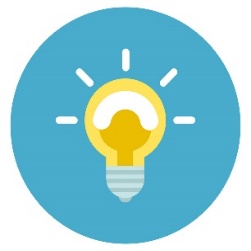 CHECK YOUR UNDERSTANDING
Where do you monitor Transactions?


What status are transactions in when you first enter the transaction:
Approval
Denied 
Cancelled
Pending

3.True or False the SSC can Cancel a Transaction?
[Speaker Notes: #1 Transaction Details 

#2 Pending 

#3 UCPath Only, SSC will Deny.]
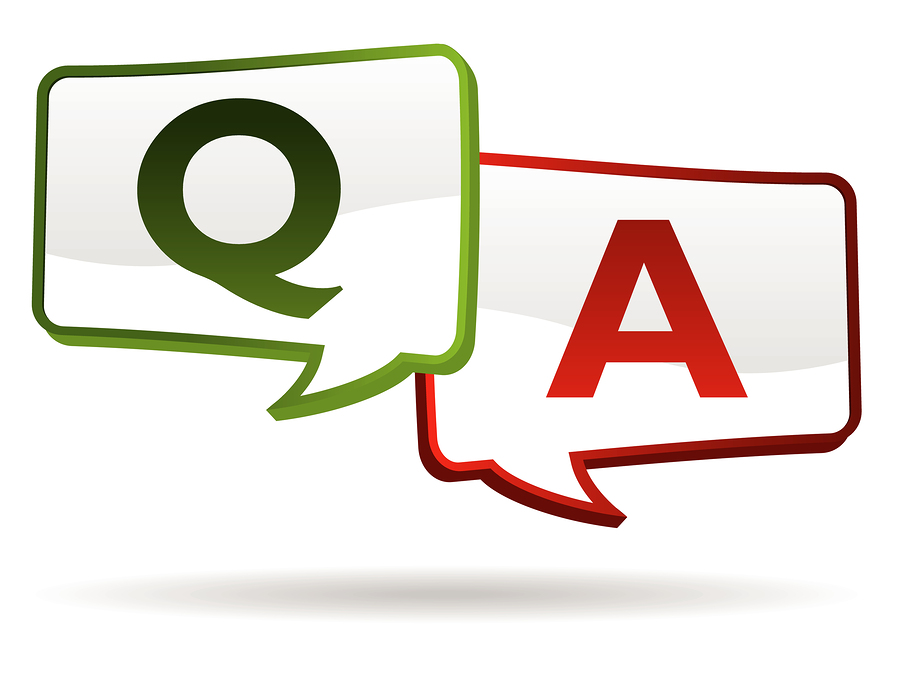 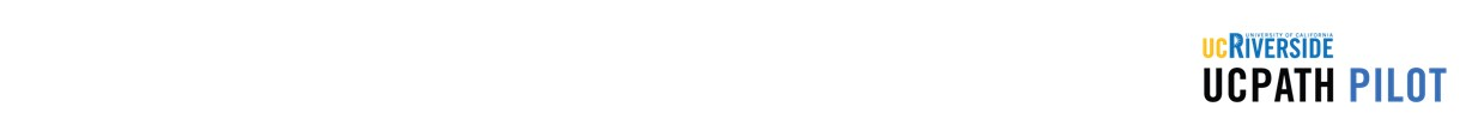 SharePoint Instructions & Hands on Training
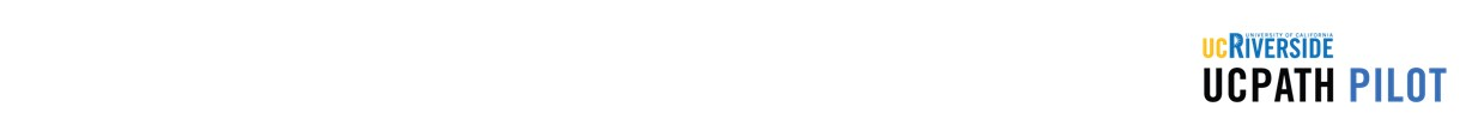 SHAREPOINT LIST INSTRUCTIONS
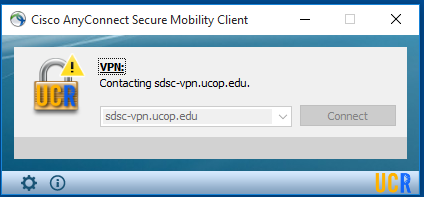 Open the Cisco AnyConnect client.
Enter the VPN name: sdsc-vpn.ucop.edu
Click Connect.
Select the Group: hbldtrn0-training
Enter one of the following username:
         •	ucr_ucpathvpn_01  Row 1 and Row 2
         •	ucr_ucpathvpn_02  Row 3 and 4
ucr_ucpathvpn_02     Row 5 and 6

The VPN password for the week of 7/15/19 is: !!1_Meat_Most!!
Once Connected to the VPN:

Go to https://hbldtrn0.ucpath-build.devops.universityofcalifornia.edu/psp/HBLDTRN0/?cmd=login&languageCd=ENG&

Enter the Tester ID\Password provided in the SharePoint Scenarios.
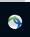 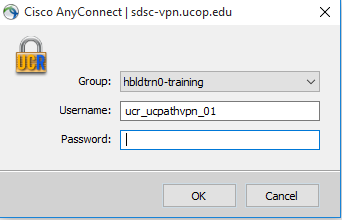 SHAREPOINT LIST INSTRUCTIONS
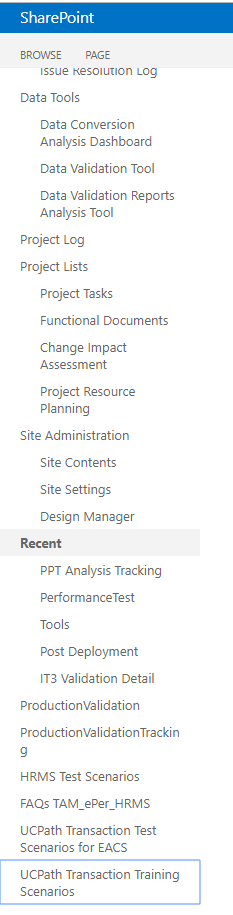 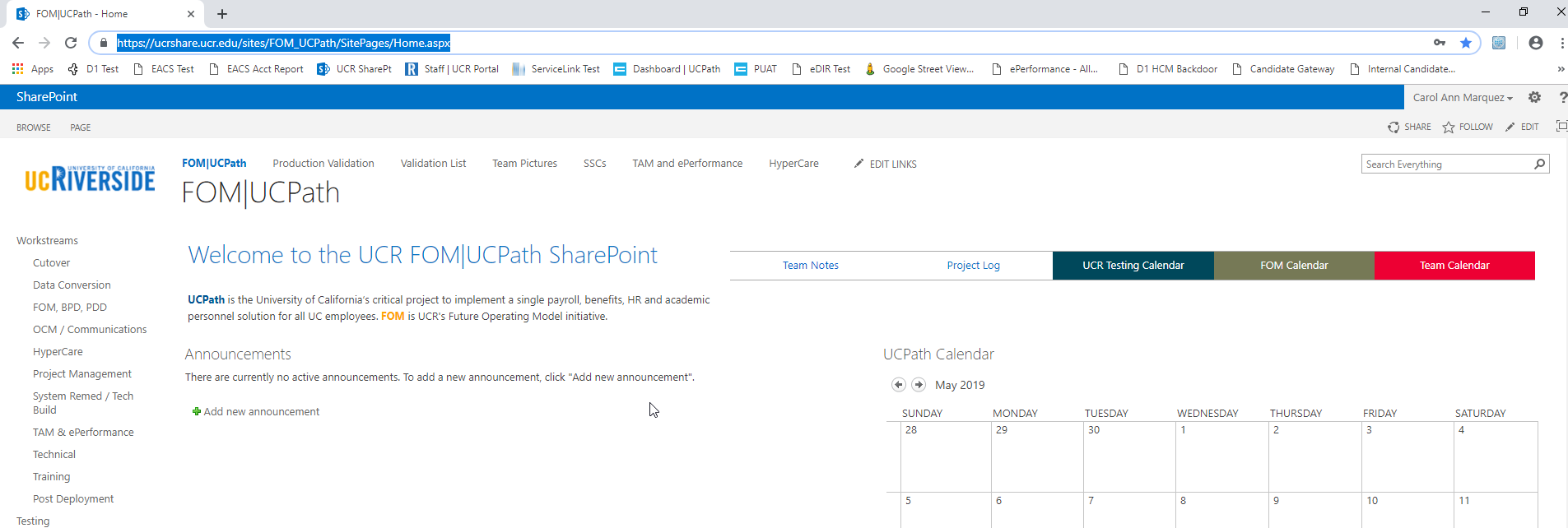 Testing SharePoint:  https://ucrshare.ucr.edu/sites/FOM_UCPath/SitePages/Home.aspx
Preferred browsers are Internet Explorer and Chrome.              (Save the link as a favorite)
Select UCPath Transaction Training Scenarios from the left side Quick Menu:
VIEWING LIST OPTIONS
When the list opens, note the tabs at the top of the screen:
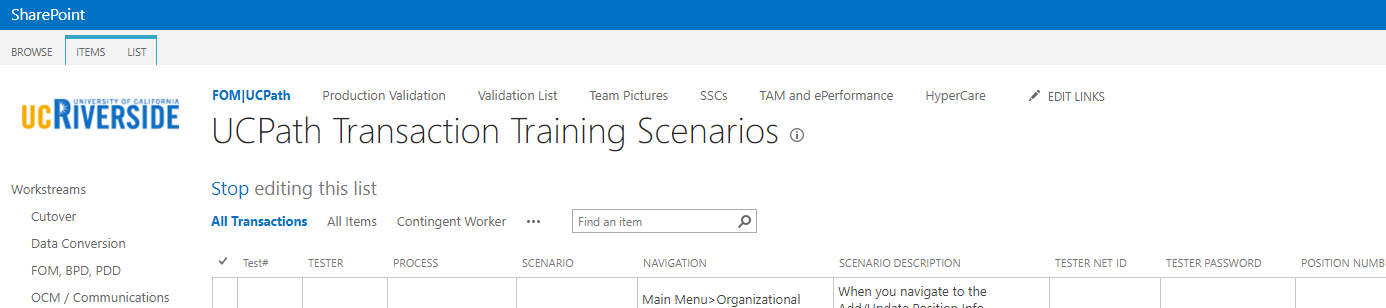 VIEWING LIST OPTIONS part 2
By selecting ‘List’ you can filter the view on the process you are transacting. The default view is All Transactions. Select a specific transaction type to view the list containing only those transactions:
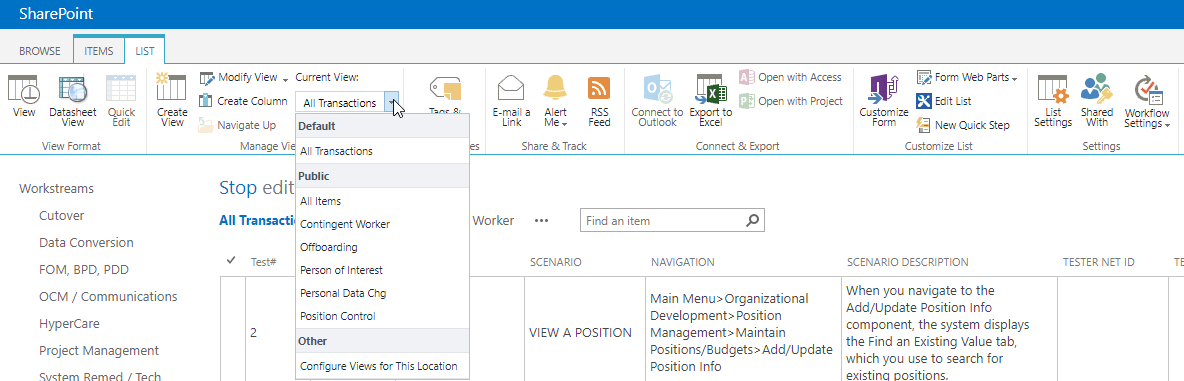 UPDATING AND EDITING A SHAREPOINT LIST
Many functions of a SharePoint list are similar to MS Excel, except that it is in a central location and can be accessed / updated by multiple people at the same time. 
Use the list headers to filter and sort. Only you will see these temporary changes.
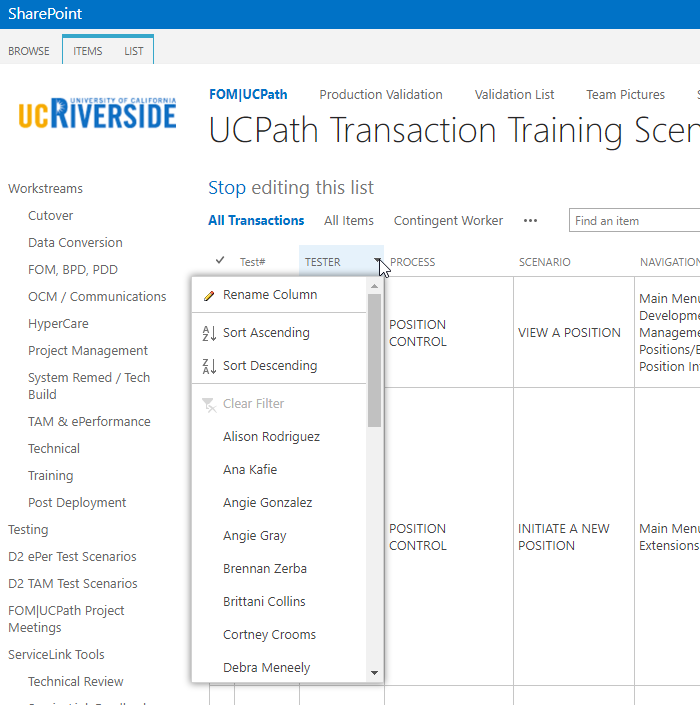 By selecting your name in the drop-down, you will have easy access to only your transactions. This is especially helpful if your name appears several pages into the list.
UPDATING AND EDITING A SHAREPOINT LIST part 2
You can update your test by editing directly by clicking into the cell. Some cells are controlled by a drop-down choice; others are free-form. To save your change, click in another cell.
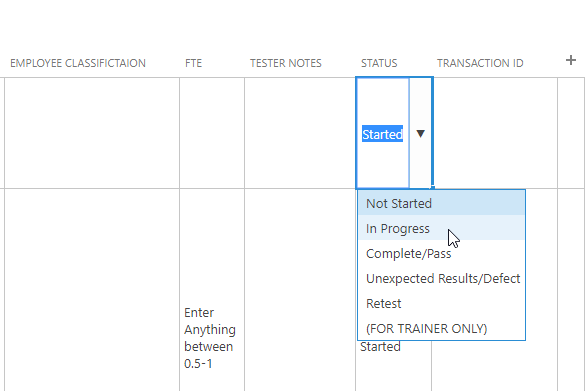 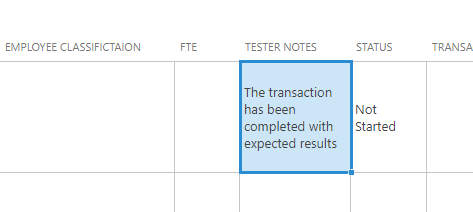 UPDATING VOLUNTARY TERMINATION ON SHAREPOINT
You can update your scenario by editing directly into the cell. Some cells are controlled by a drop-down choice, others are free-form. To save your change, click in another cell.
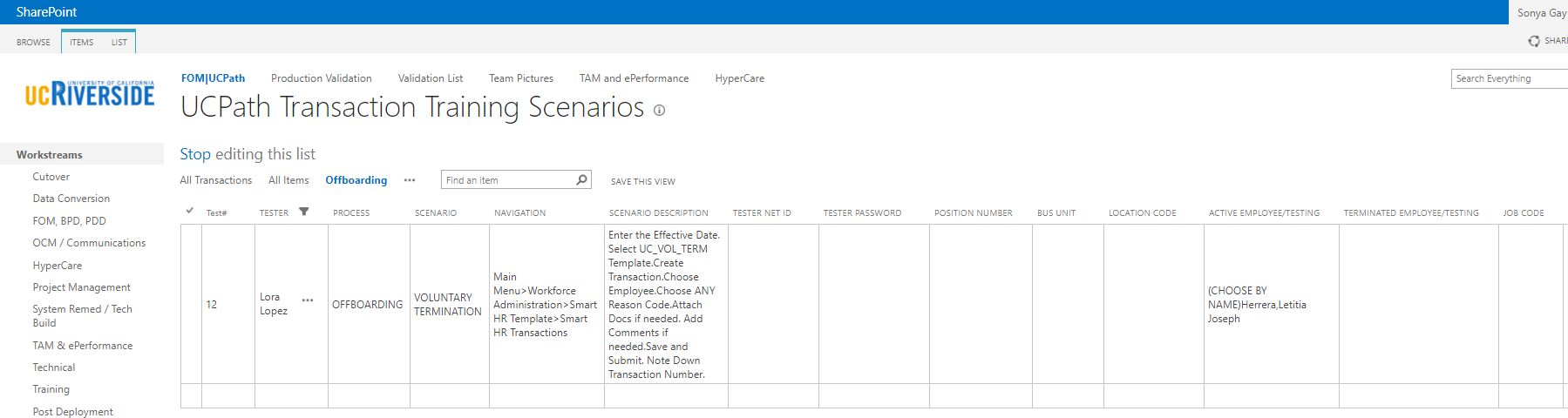 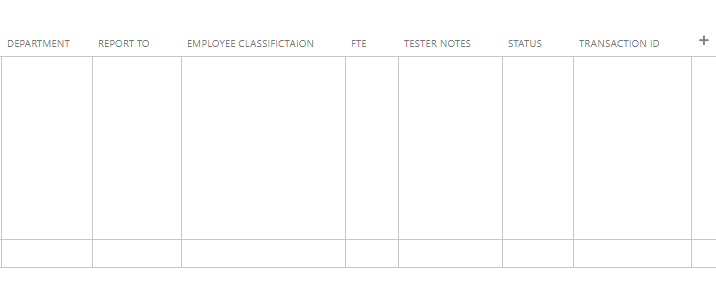 UPDATING VOLUNTARY TERMINATION (continued)
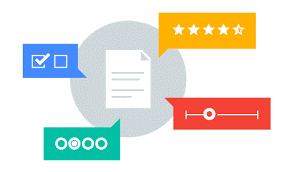 Your Feedback Please
http://bit.ly/ucpathpilottraining